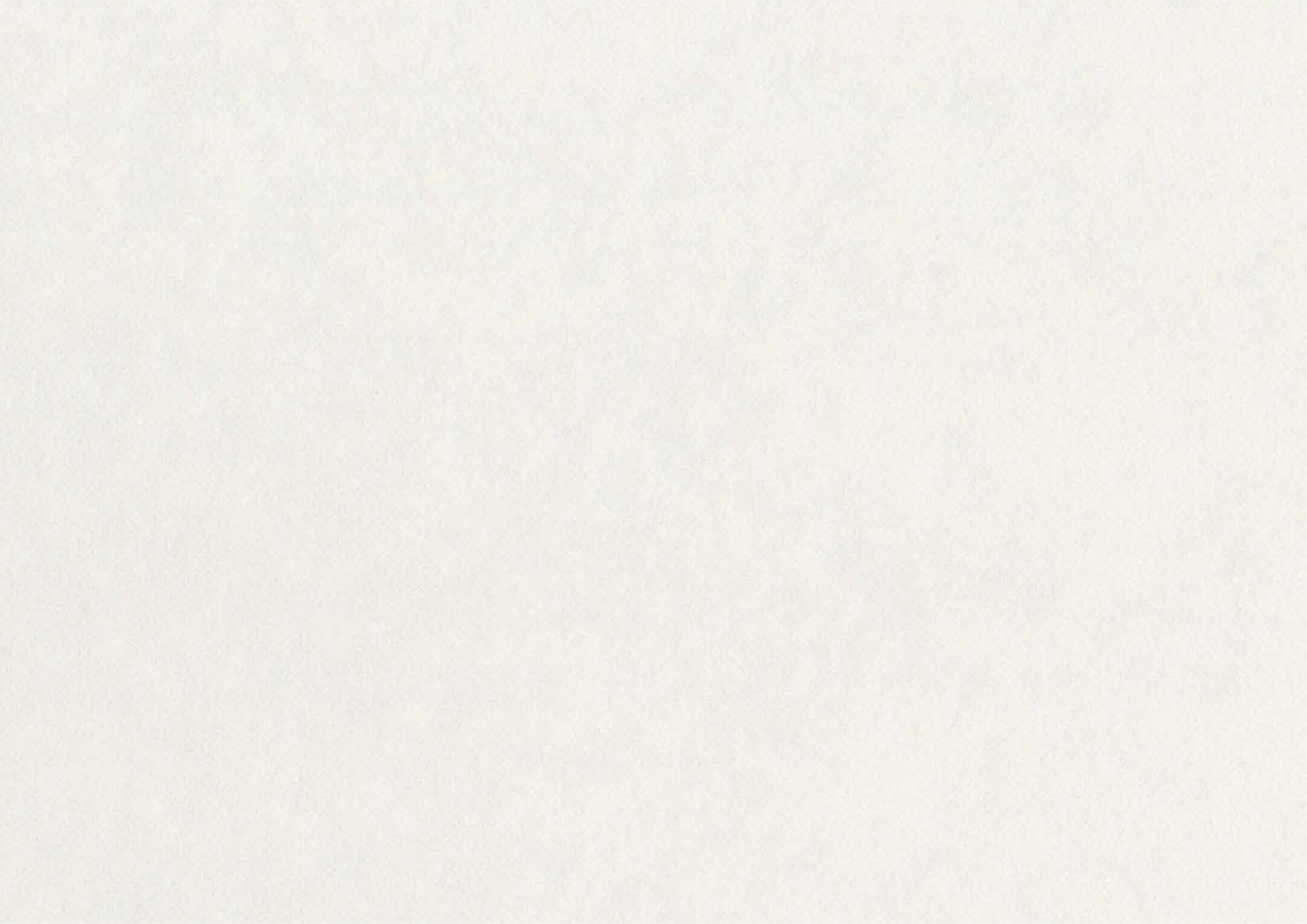 こども未来戦略（23年12月決定 )
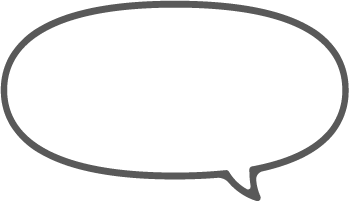 子育て世帯へ
今後10年間で
30万戸確保
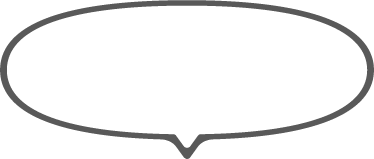 こども・子育て
応援MAP
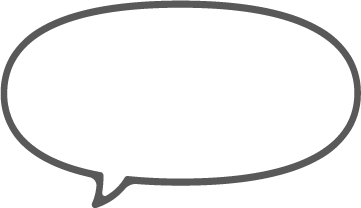 23年4月～
42万円 ▶ 50万円
出生後一定期間内での
両親の育児休業取得を応援
育休給付の給付率 UP
手取り10割相当に
25年度～
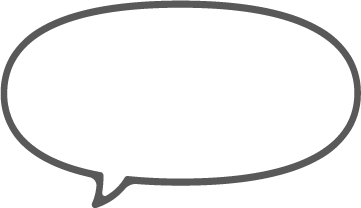 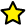 公営住宅優先入居民間住宅
ストック活用
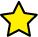 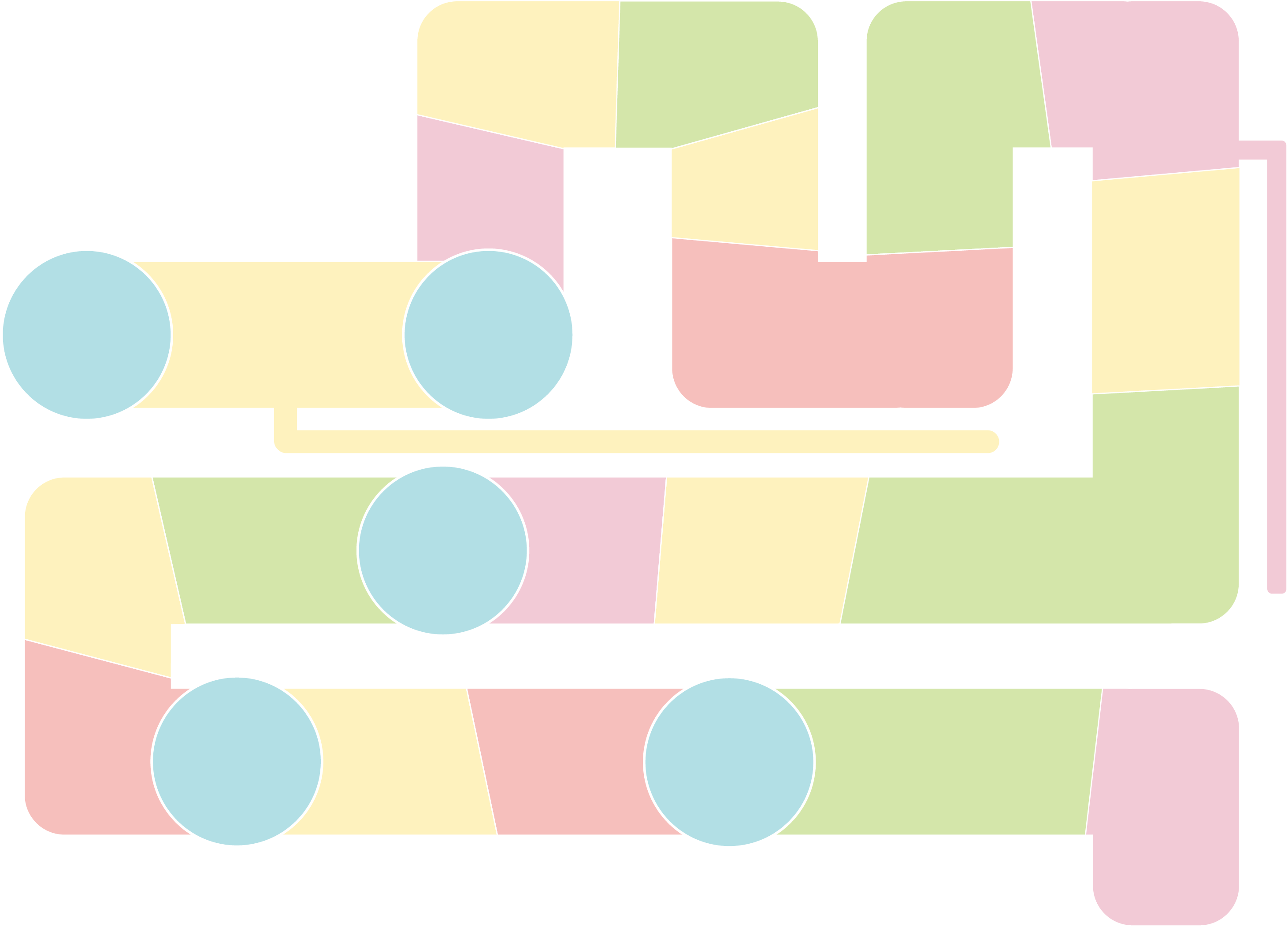 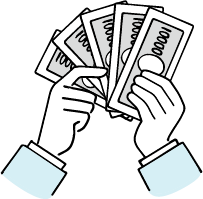 24年10月～
出産育児一時金
住宅支援
児童手当拡充
男性育休
取得推進
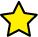 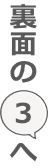 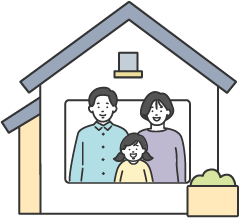 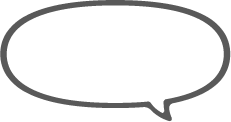 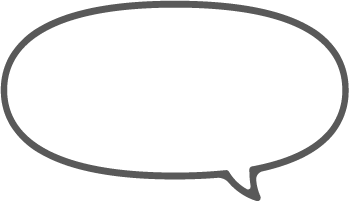 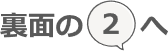 拡大中
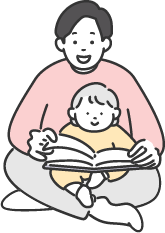 所得制限撤廃
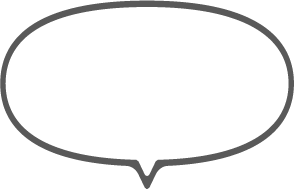 時短勤務時の賃金の10％を支給
第三子以降は
３万円に増額
産後ケア
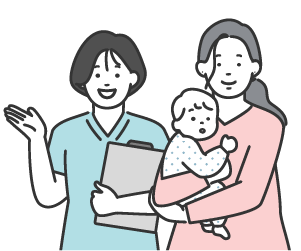 児童扶養手当拡充
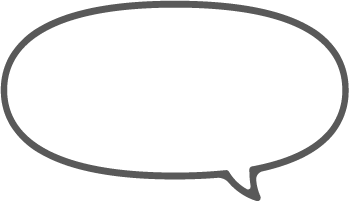 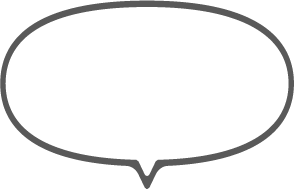 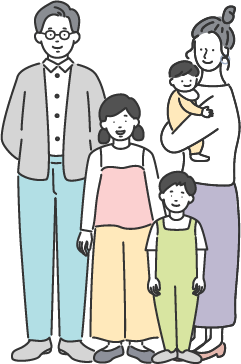 初めてでも安心！
出産・子育てに関して
相談できる
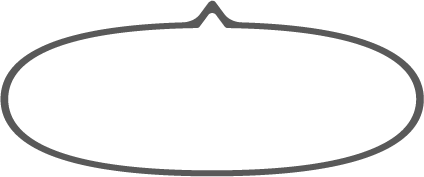 フラット35の金利引下げも
24年2月～
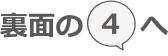 25年度～
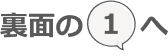 中小企業の育休にインセンティブ
24年1月～
時短給付
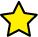 住宅支援でひろびろ子育て
伴走型相談 支援スタート
26年10月～
自営業・フリーランス等の 　育児期間の国民年金保険料免除
妊娠
出産
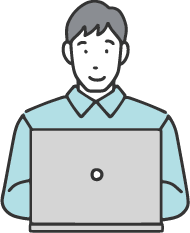 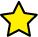 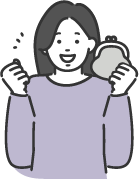 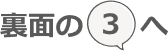 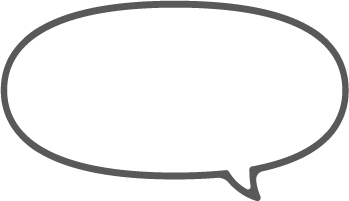 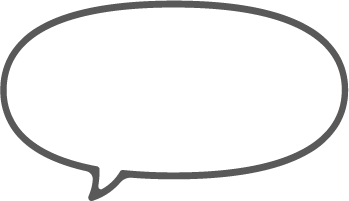 10万円の
経済的支援
保育士の
配置基準改正と処遇改善も
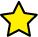 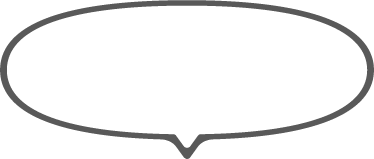 働いていなくても時間単位で通える
伴走型支援と家計の応援は、子育て期をしっかりカバー！
26年度～全国実施
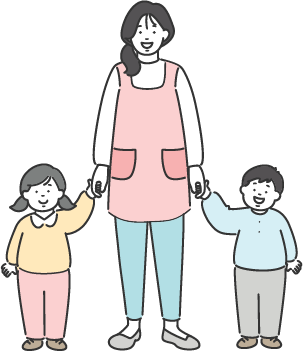 障害児等の地域での 支援を強化
こども・若者の
安全・安心な居場所づくり
放課後 児童クラブ
拡充
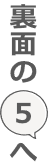 こども誰でも通園制度
小学校
入学
看護
休暇
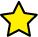 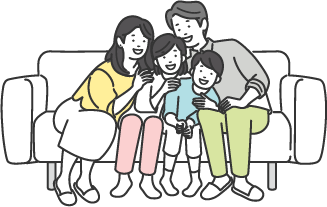 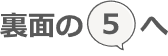 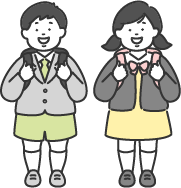 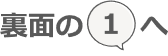 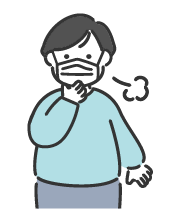 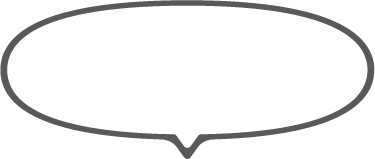 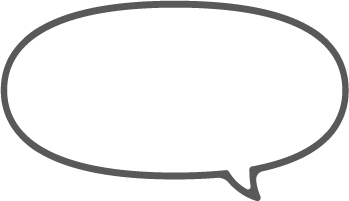 高校生年代まで延長
多子世帯の
授業料等を無償化
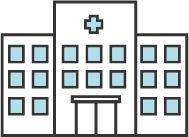 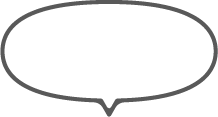 医療費等
負担軽減
修士段階の学生に導入
ひとり親等のこどもへの 学習支援
24年10月～
24、25年度～
中学校・高校入学
大学
入学
児童手当延長
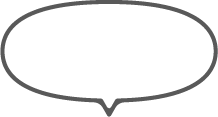 大学等の授業料等
減免支援拡大
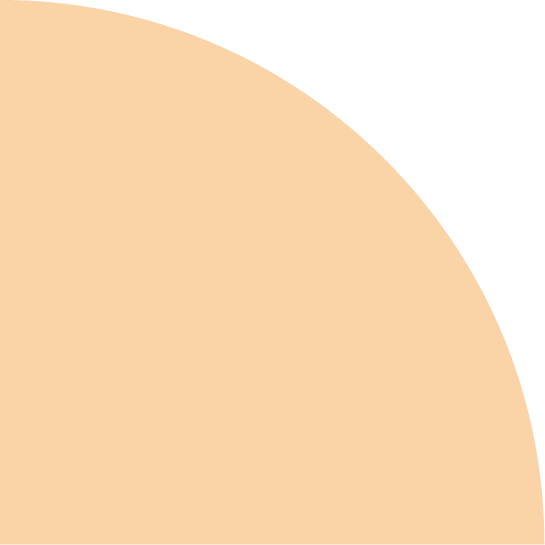 24年秋～
3.6兆円
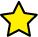 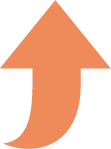 授業料
後払い
制度
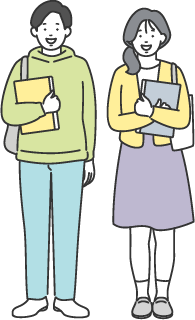 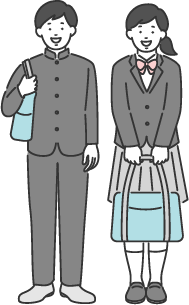 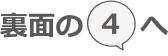 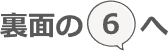 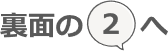 UP
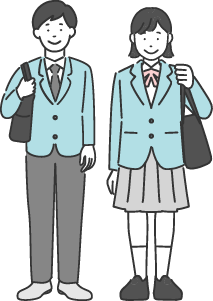 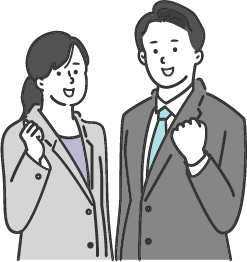 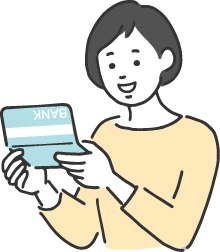 こども一人当たり
子育て支援（GDP比）は
OECDトップ水準の約16%に
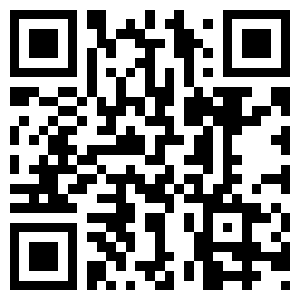 ※OECDトップ水準のスウェーデンは15.4％
は、企業や全世代が応援して拠出する「子ども・子育て支援金」を充てて実施する施策です。
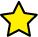 各施策の詳細はこちら（こども家庭庁公式ＨＰ）
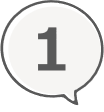 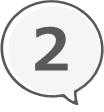 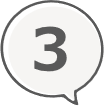 こんなあなたに
こんなあなたに
こんなあなたに
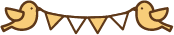 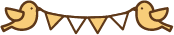 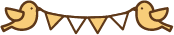 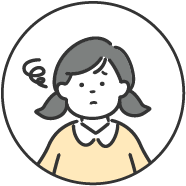 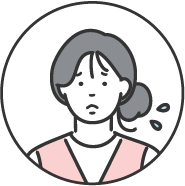 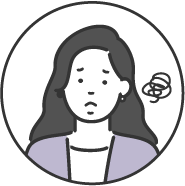 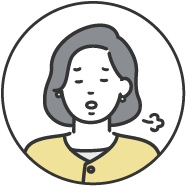 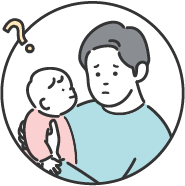 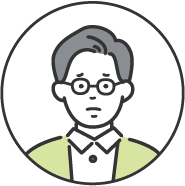 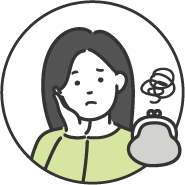 子育てにはお金がかかる
うちの会社、育休制度
使ってる人みたことない
夫の帰りはいつも遅い
私だって働いているのに
離乳食って
どうすればいいの？
ともだちとあそびたい
初めての出産不安がいっぱい
ワンオペ育児もう限界
すべてのこどもと子育てにもっと笑顔を
子育て世帯の家計を応援
パパ育休を当たり前に！
子育て支援の充実
児童手当
「共育て」応援します
児童手当の所得制限撤廃・高校生年代までの支給期間延長・
第３子以降の大幅増額（３万円）、
住宅支援の強化、雇用保険の適用拡大、年金保険料免除など。
あらゆる角度から、子育て家計を応援します。
伴走型相談支援（10万円の経済的支援）や
産後ケア、こども誰でも通園制度で
切れ目なく寄り添った育児支援で安心して子育て。
すべてのこどもの育ちを応援します。
子の出生後一定期間内に両親ともに育児休業を取得した場合の　　　　育児休業給付の給付率を引上げます（手取り10割相当）。
育休をとりやすく、時短勤務を選択しやすく。
看護休暇をもっととりやすく。学級閉鎖や入学式などでも使える！
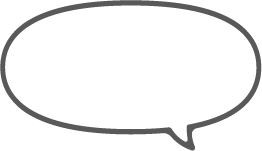 相談できて
安心
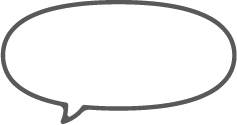 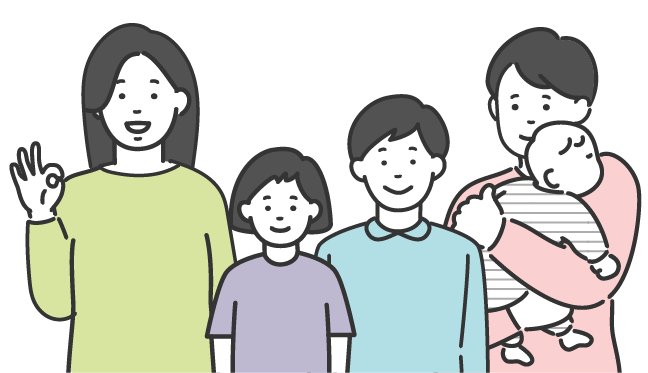 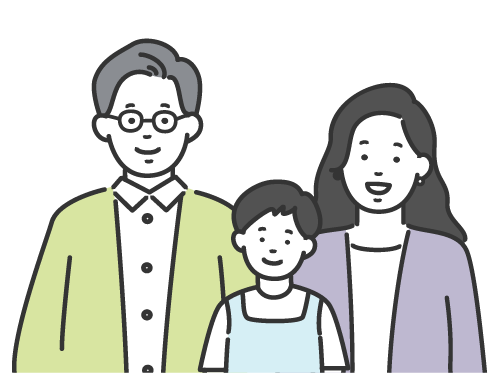 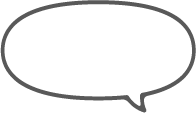 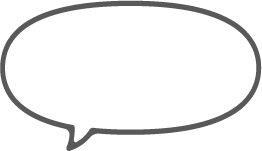 初めての育児も安心
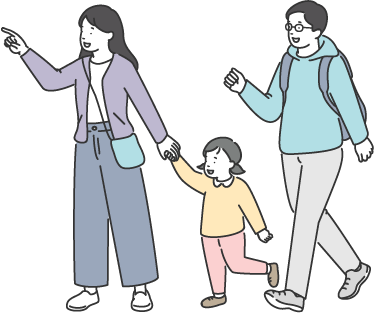 フラット35なら負担が軽くなって安心
フリーランスでも育休中の手取り安心
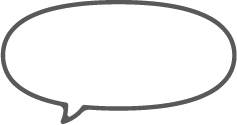 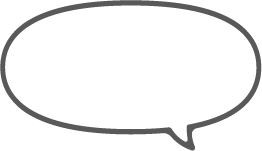 育休とっても生活安心
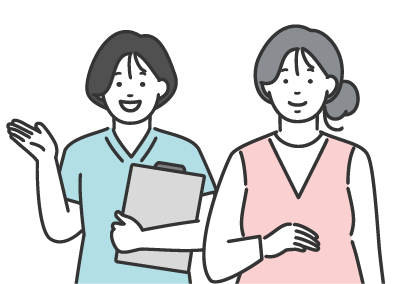 中小企業でも育休が取れる！
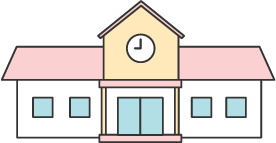 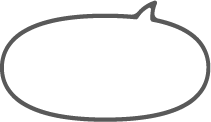 パパ、入学式来てくれるの？
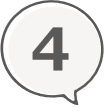 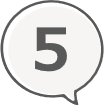 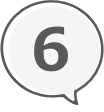 こんなあなたに
こんなあなたに
こんなあなたに
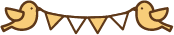 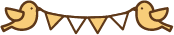 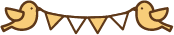 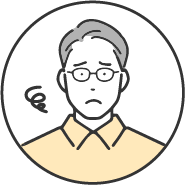 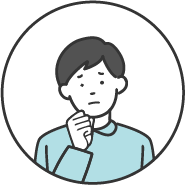 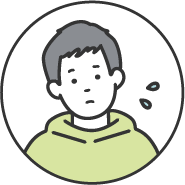 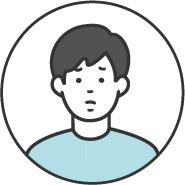 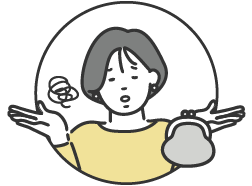 この子たちが 大学に入った時
ちゃんと学費払えるかな
生活が苦しい
進学したいけれども大丈夫なのかな
どこにも 居場所がない
こどもの育ちに不安
こども・若者や、障害のあるこどもへの
大学も安心
ひとり親家庭や貧困に直面するこどもたちが
将来の夢を実現できるように
地域支援体制強化
高等教育費の負担軽減
学びも生活も支援を充実
様々な機会・場所での「気づき」から専門的支援に
早くしっかりつながる体制に。
障害児や医療的ケア児の保育所等の受入体制もさらに充実。
こども・若者への安全な居場所づくりも進めます。
多子世帯（被扶養の子が３人以上の世帯）や
理工農系の学生等へ対象が拡大されたり（24年度～）　こどもが３人以上いても家庭が負担する
大学授業料等が２人分以下になったり（25年度～）など。大学等進学に挑戦できる方が増えます。
児童扶養手当の拡充や、ひとり親の方への就業支援等の充実、
ひとり親家庭などのこどもたちへの学習支援の拡充など、
多面的に支援します。
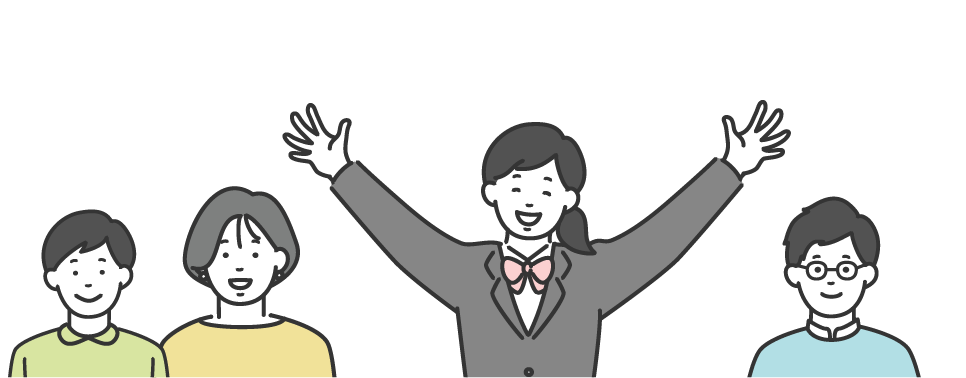 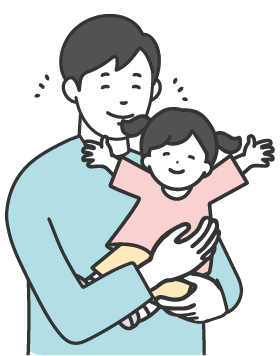 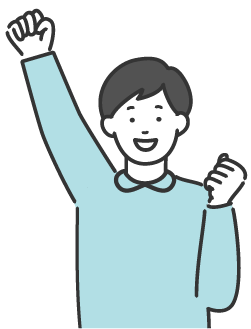 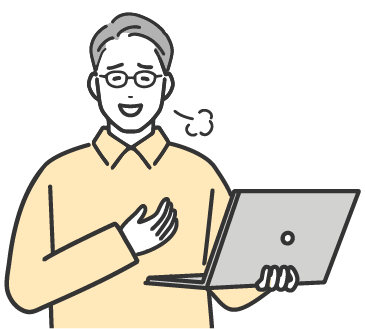 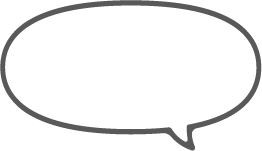 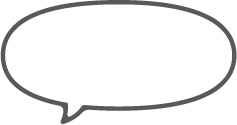 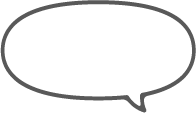 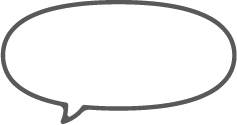 安心できる
自分の居場所が
みつかった
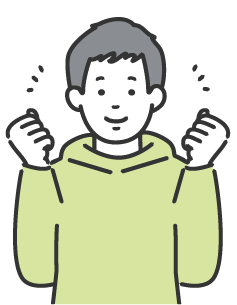 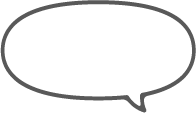 安心して
挑戦できたよ
スキルアップで生活安定
進学を目指す！
立派になったね
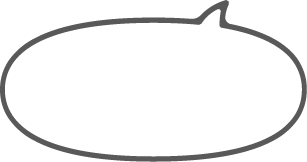 こどもの支援に
つながることができた！